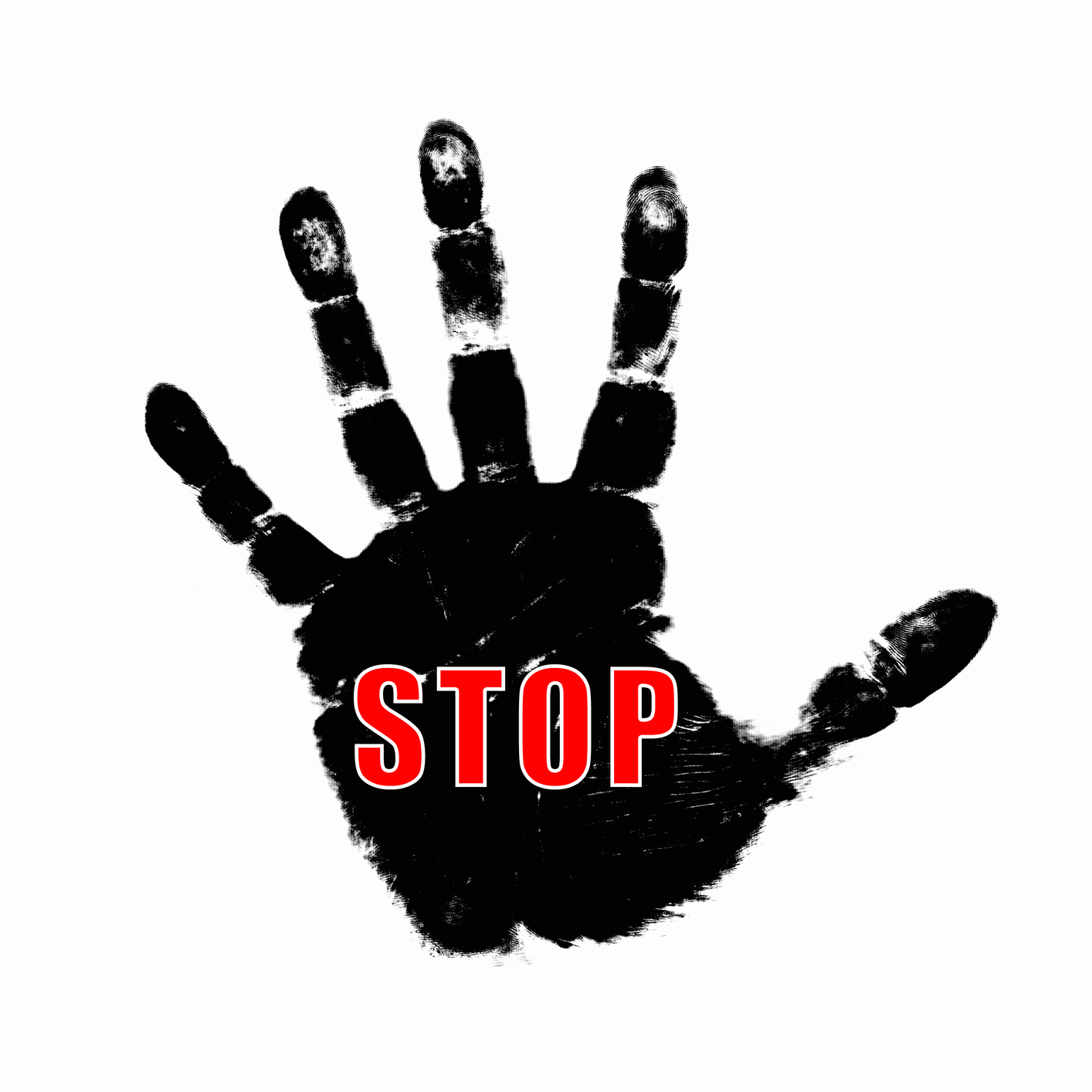 Pastoral Estudantil APV - Pr. Duary Domene
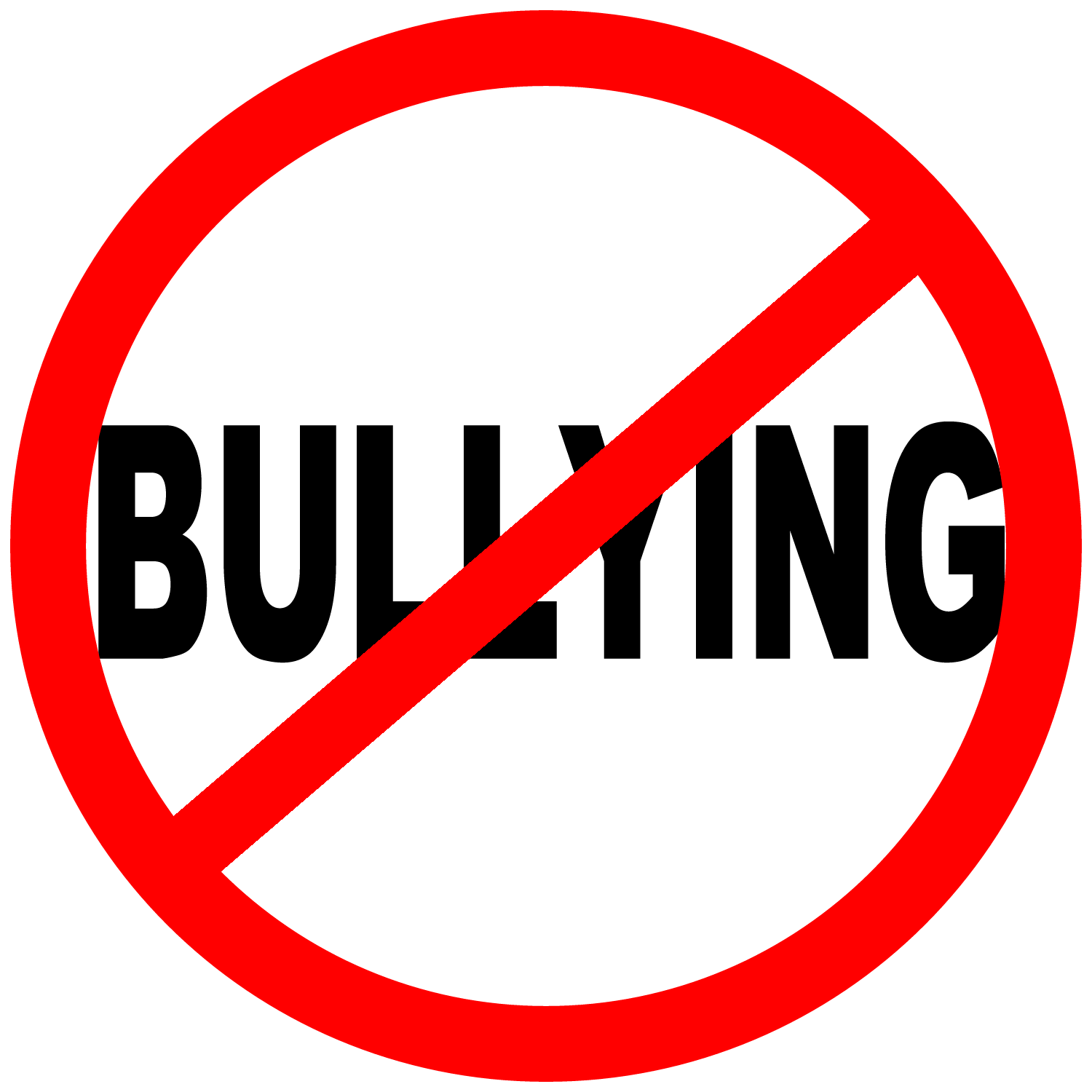 [Speaker Notes: É Uma Das Formas De Violência Que Mais Cresce No Mundo!]
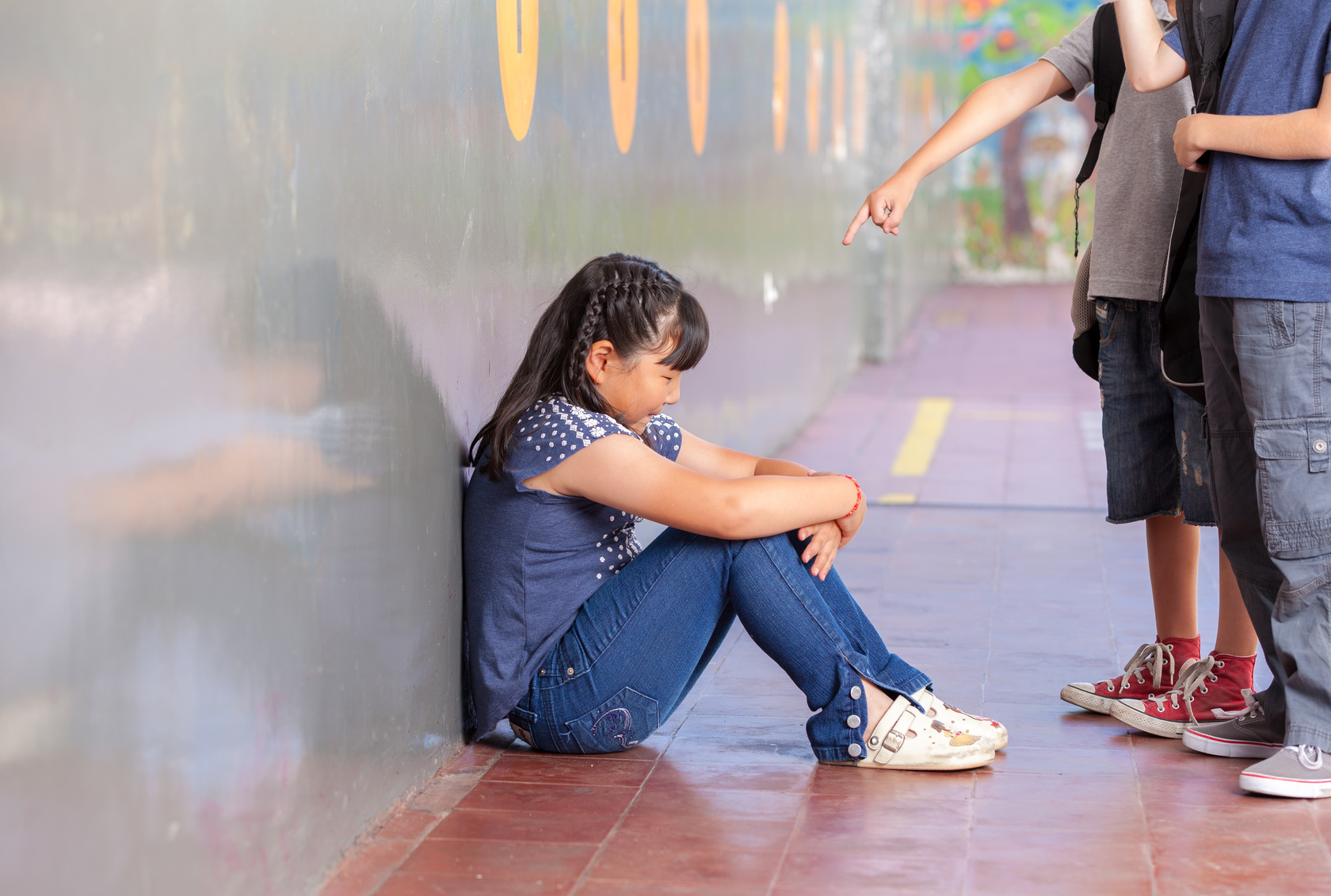 Em média, metade das crianças e jovens do mundo já sofreram Bullying.
[Speaker Notes: https://nacoesunidas.org/pesquisa-da-onu-mostra-que-metade-das-criancas-e-jovens-do-mundo-ja-sofreu-bullying/

De acordo com a ONU. Metade das crianças e jovens do mundo já sofreram bullying]
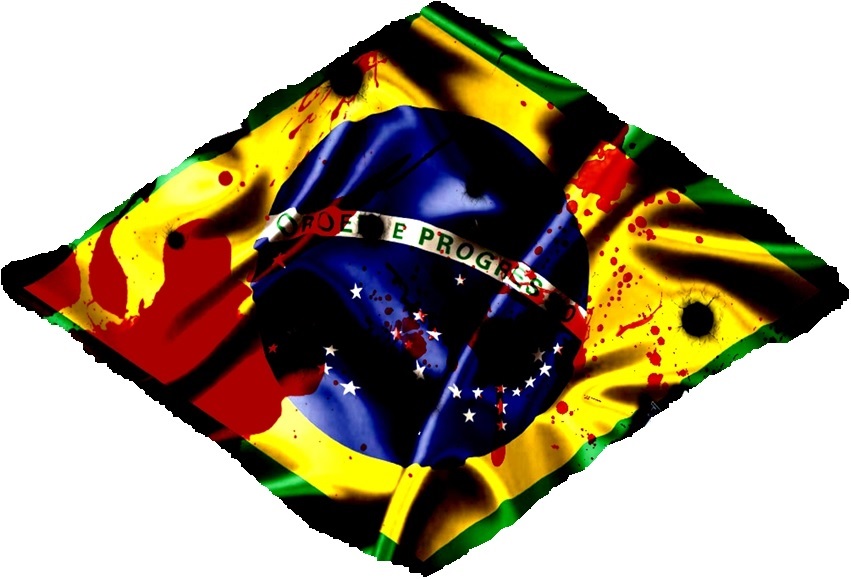 [Speaker Notes: No Brasil, esse percentual é de 43%, taxa semelhante a outros países da região: Argentina (47,8%), Chile (33,2%), Uruguai (36,7%) e Colômbia (43,5%).]
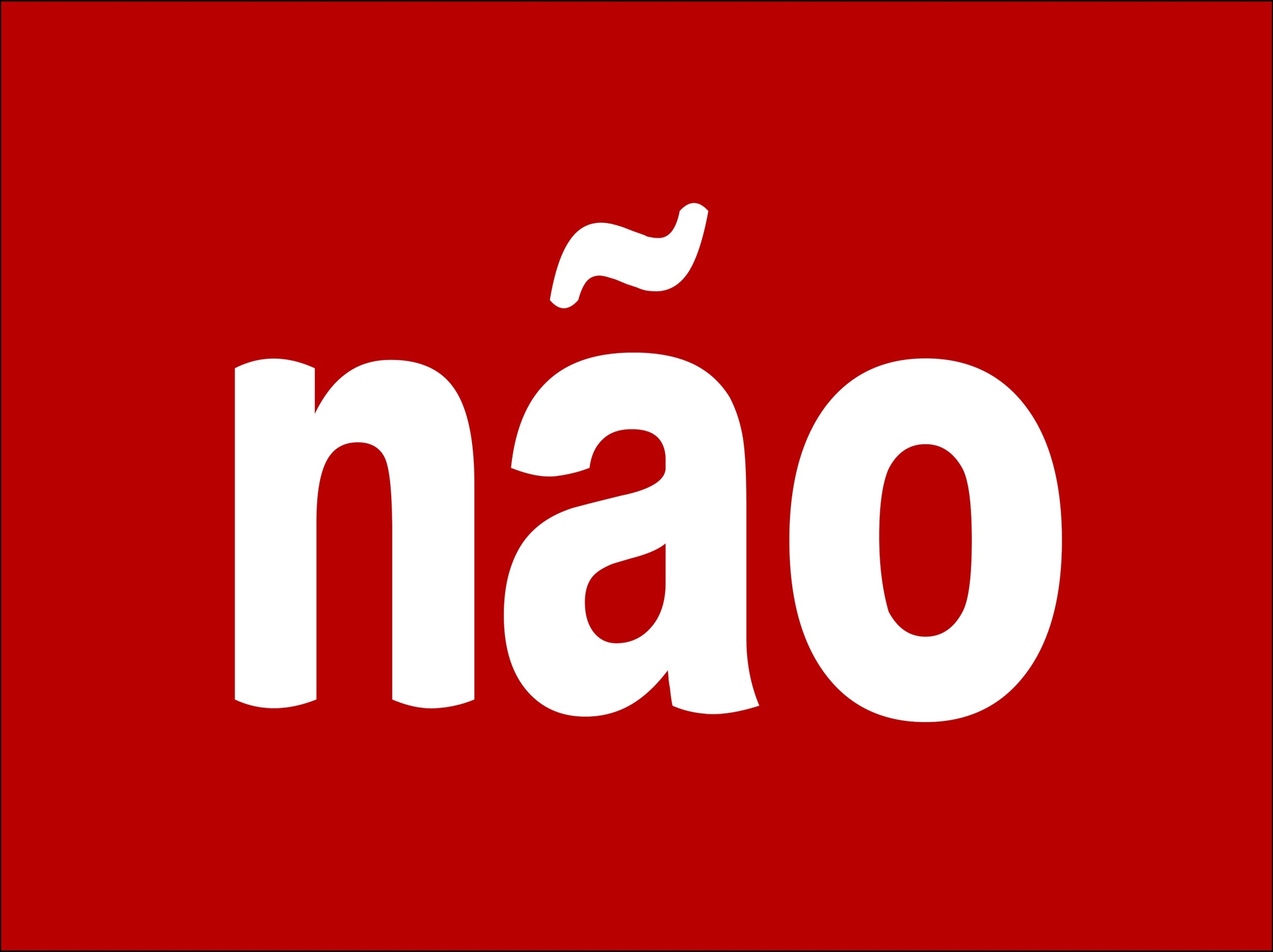 [Speaker Notes: O que nao é bullying? Discussões ou brigas pontuais não são bullying. Conflitos entre professor e aluno, ou aluno e gestor, ou aluno e aluno, desde que sejam pontuais. Não são considerados bullying. 

Todo bullying é uma agressão, mas nem toda a agressão é classificada como bullying.]
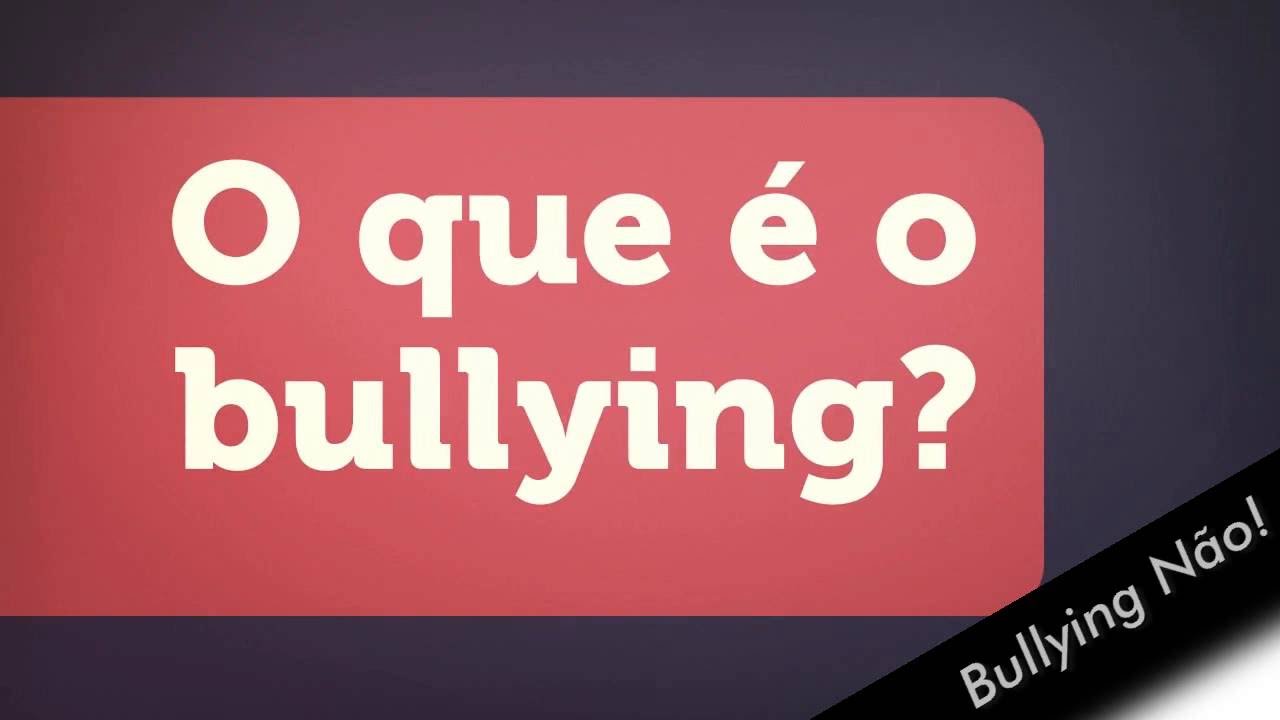 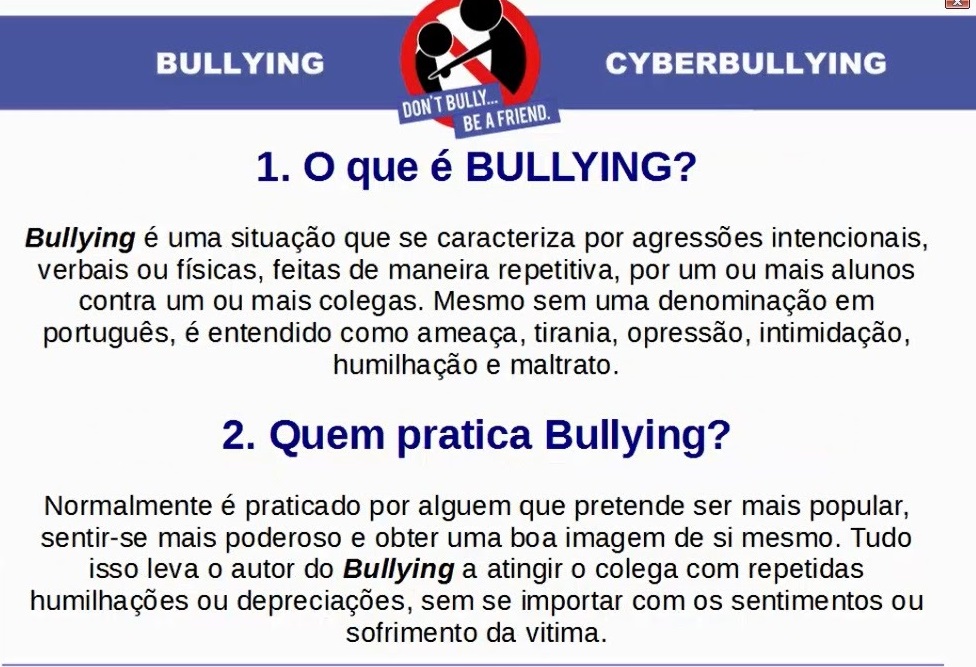 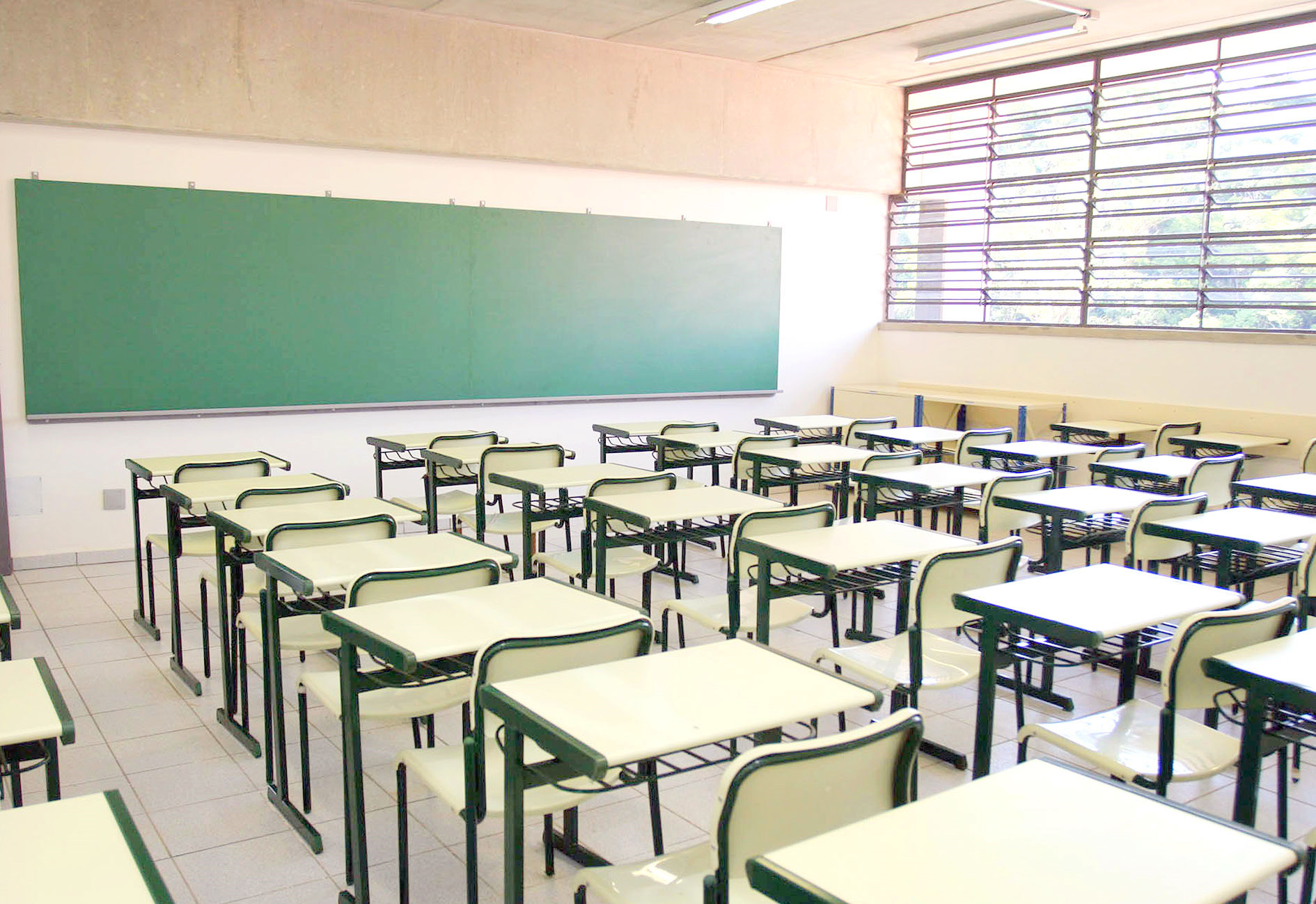 [Speaker Notes: Segundo especialistas, o bullying pode ocorrer em qualquer contexto social, como: universidades, famílias, vizinhança e locais de trabalho. Mas ocorre principalmente nas escolas. 

Fenômeno Bullying: Como Prevenir a Violência nas Escolas e Educar para a Paz]
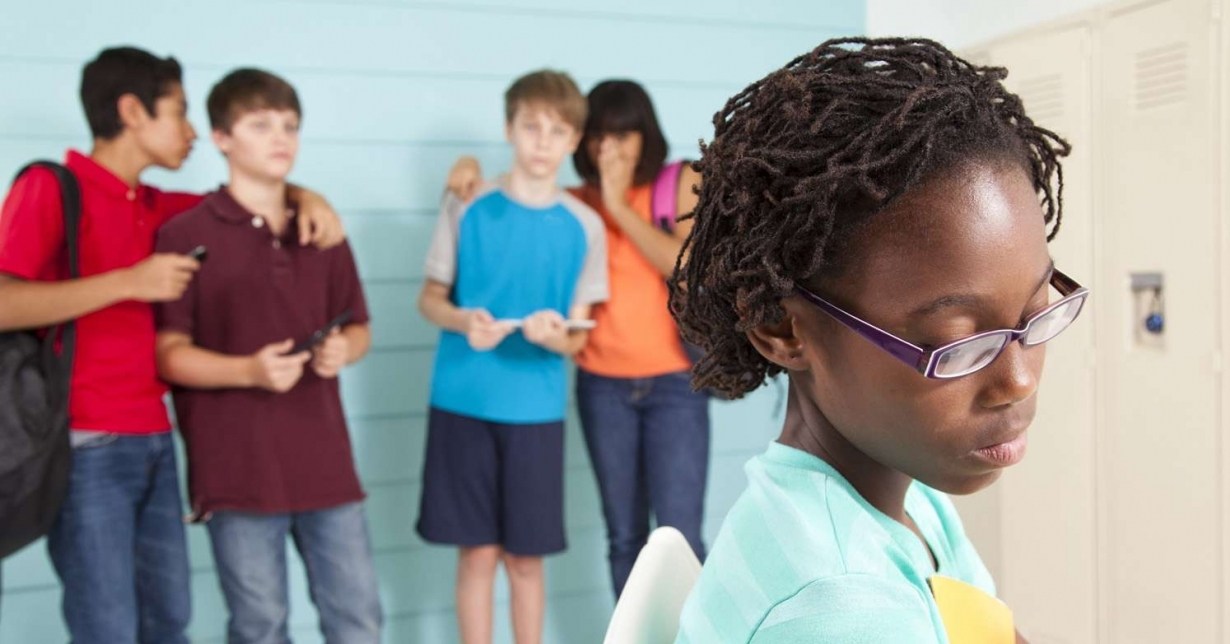 [Speaker Notes: As principais causas são a aparência física, gênero, orientação sexual, etnia.]
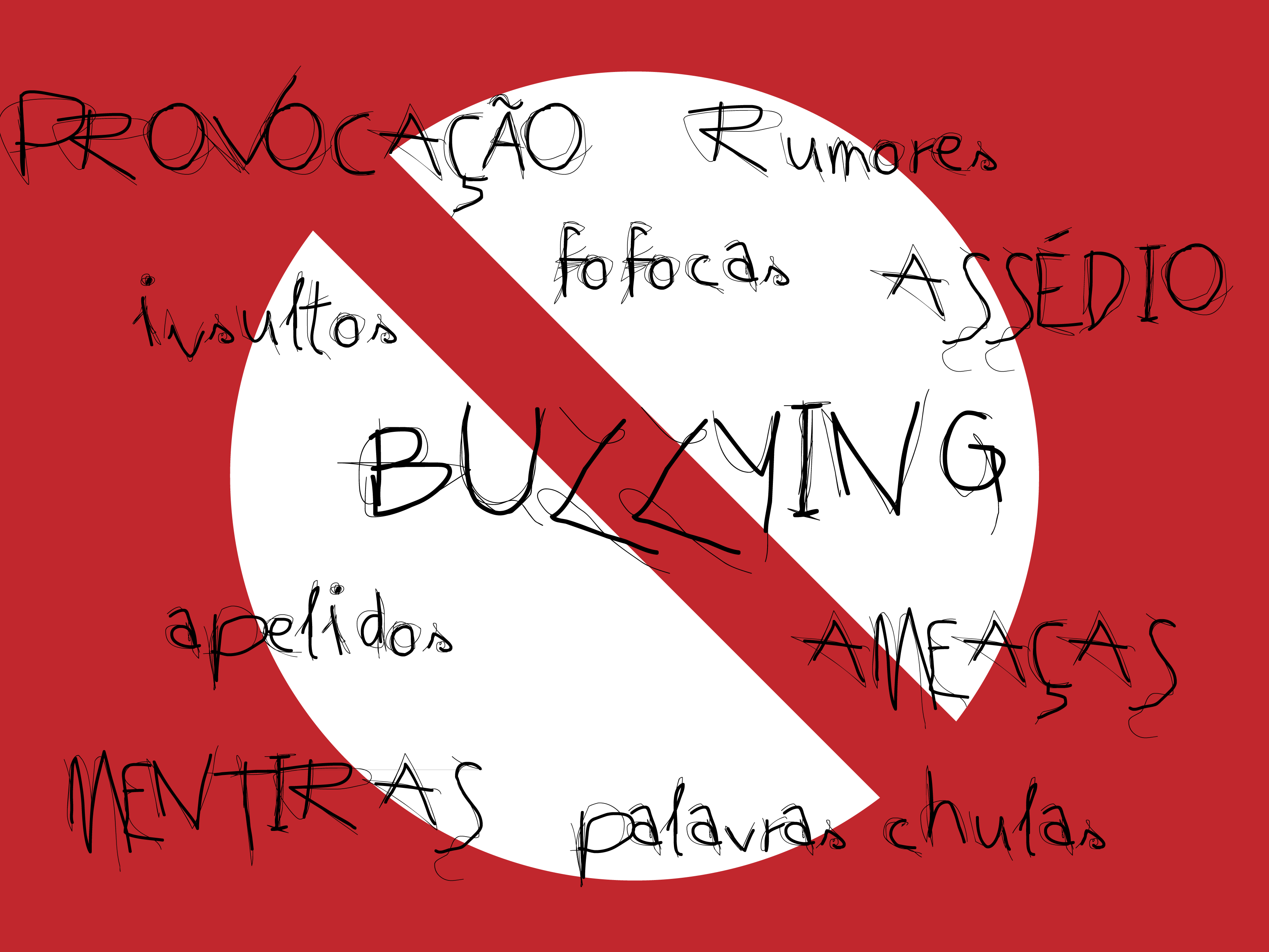 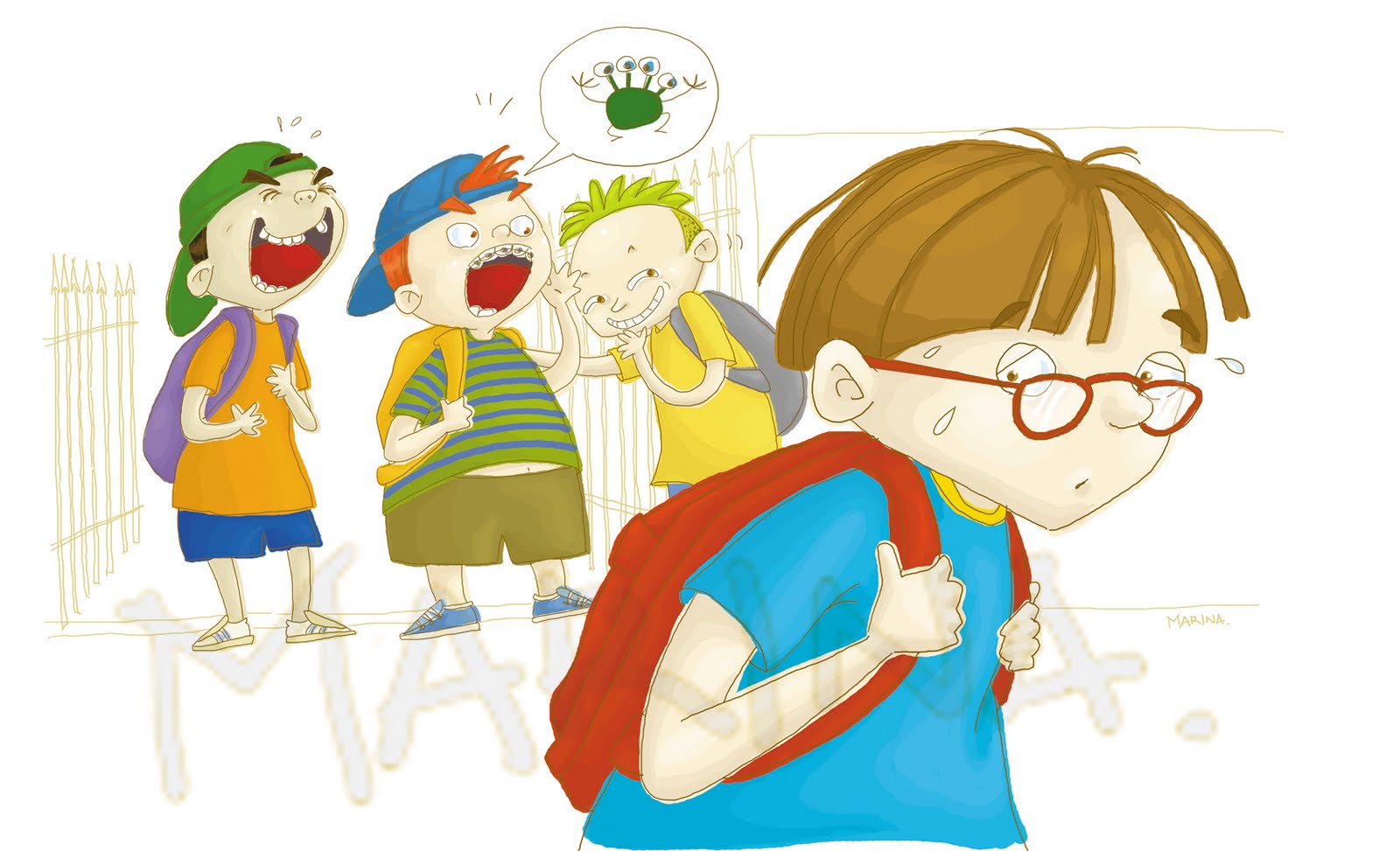 [Speaker Notes: O que, à primeira vista, pode parecer um simples apelido inofensivo, mas pode afetar emocional e fisicamente o alvo da ofensa.]
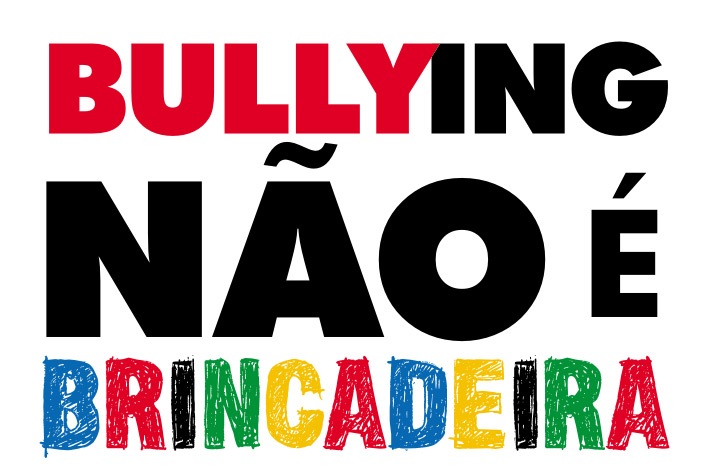 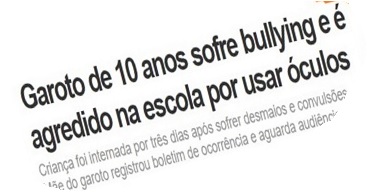 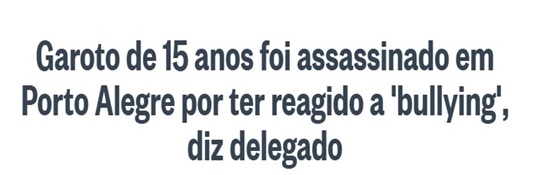 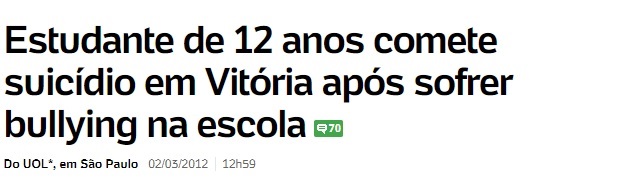 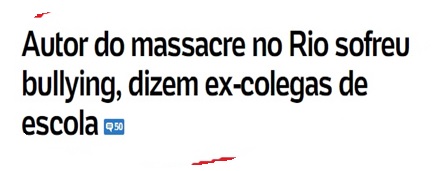 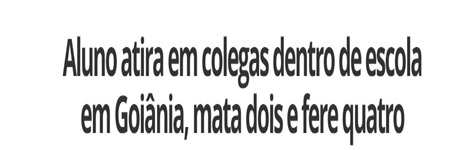 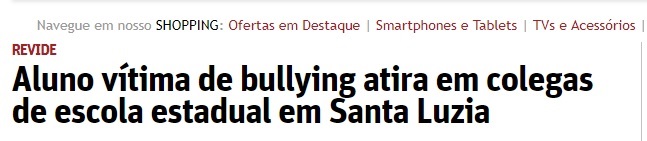 [Speaker Notes: Video youtube – “EU NÃO AGUENTO MAIS ISSO – BULLYING”]
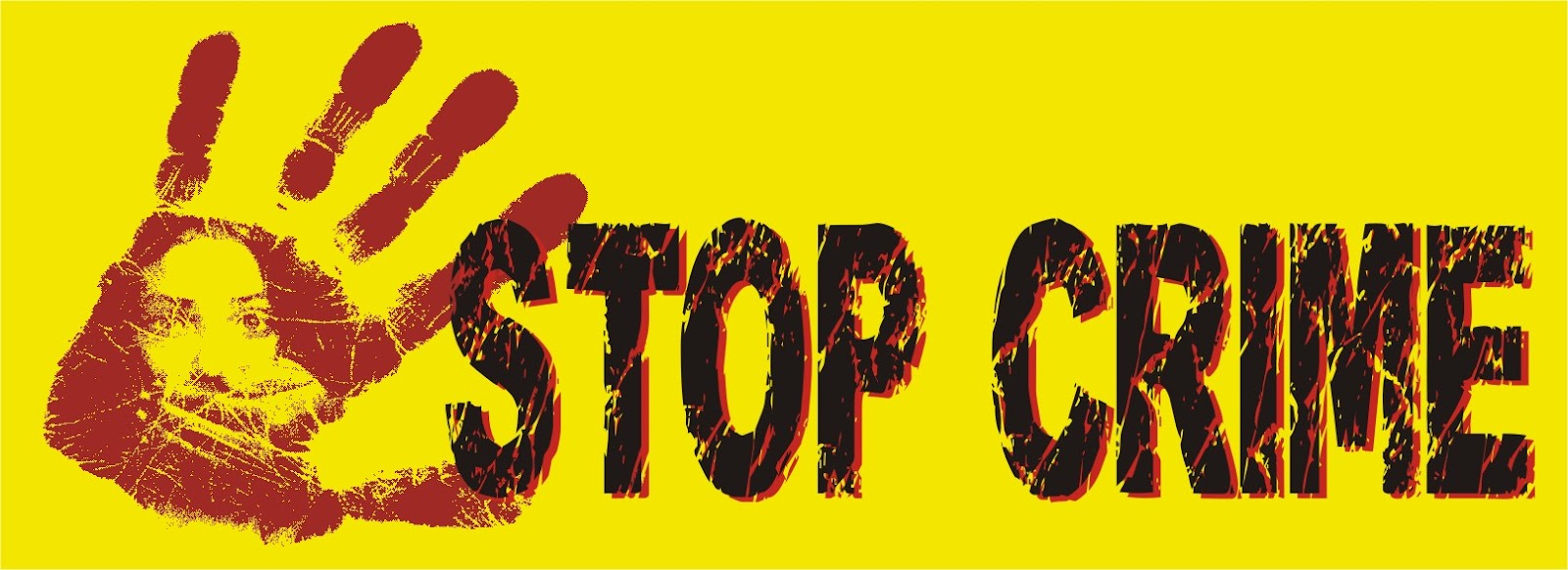 [Speaker Notes: A Comissão de Segurança Pública e Combate ao Crime Organizado aprovou a proposta que inclui no Código Penal (Decreto-lei 2.848/40) o crime de intimidação vexatória (ou bullying). Esta em vigor desde de 2016.]
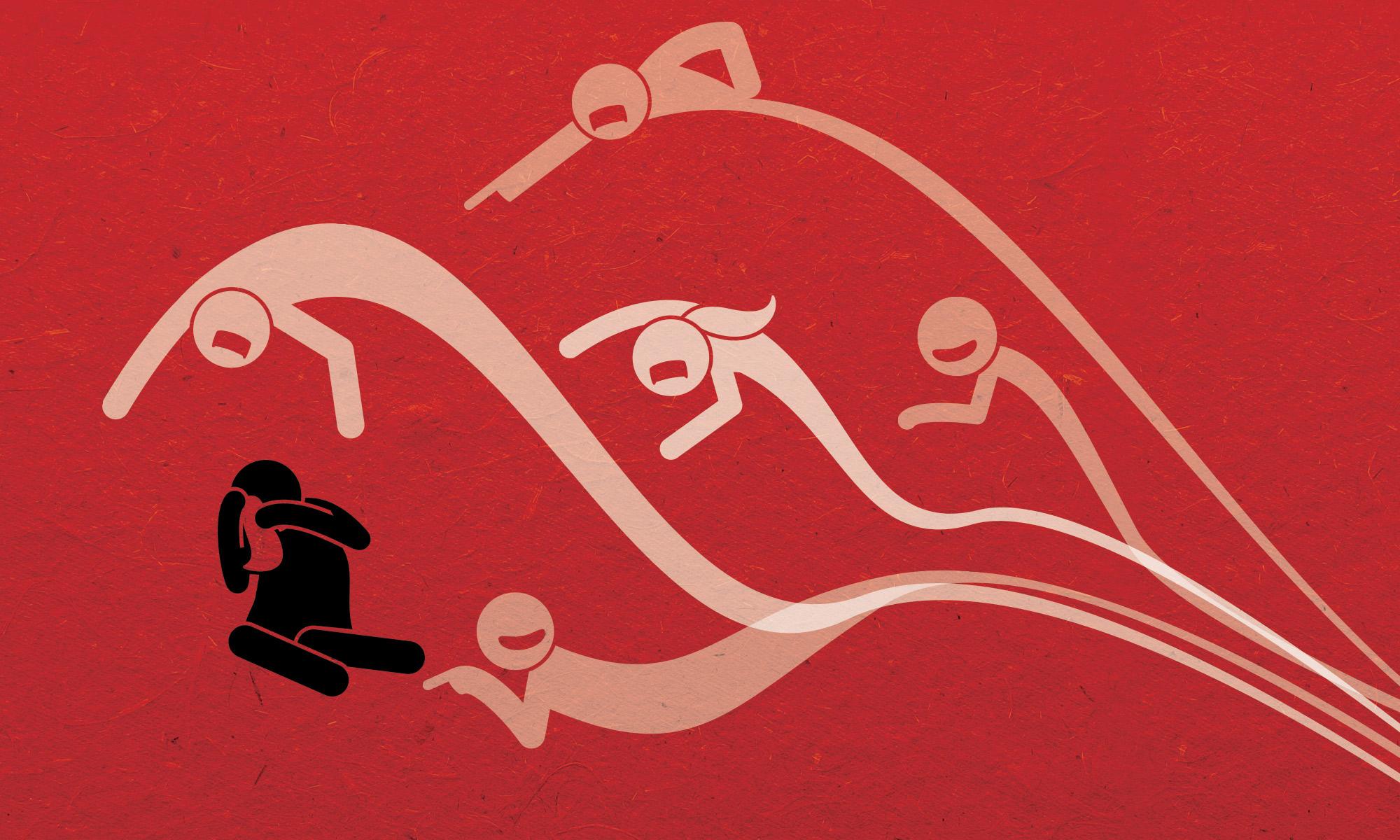 [Speaker Notes: ***Se do crime de intimidação vexatória resultar lesão corporal ou sequela psicológica grave de natureza temporária, a pena será de reclusão de 1 a 5 anos. 

***Se a lesão for de natureza permanente, a pena aumentará para reclusão de 2 a 8 anos. 

***Já se a intimidação resultar em morte, a pena será de reclusão de 4 a 12 anos.]
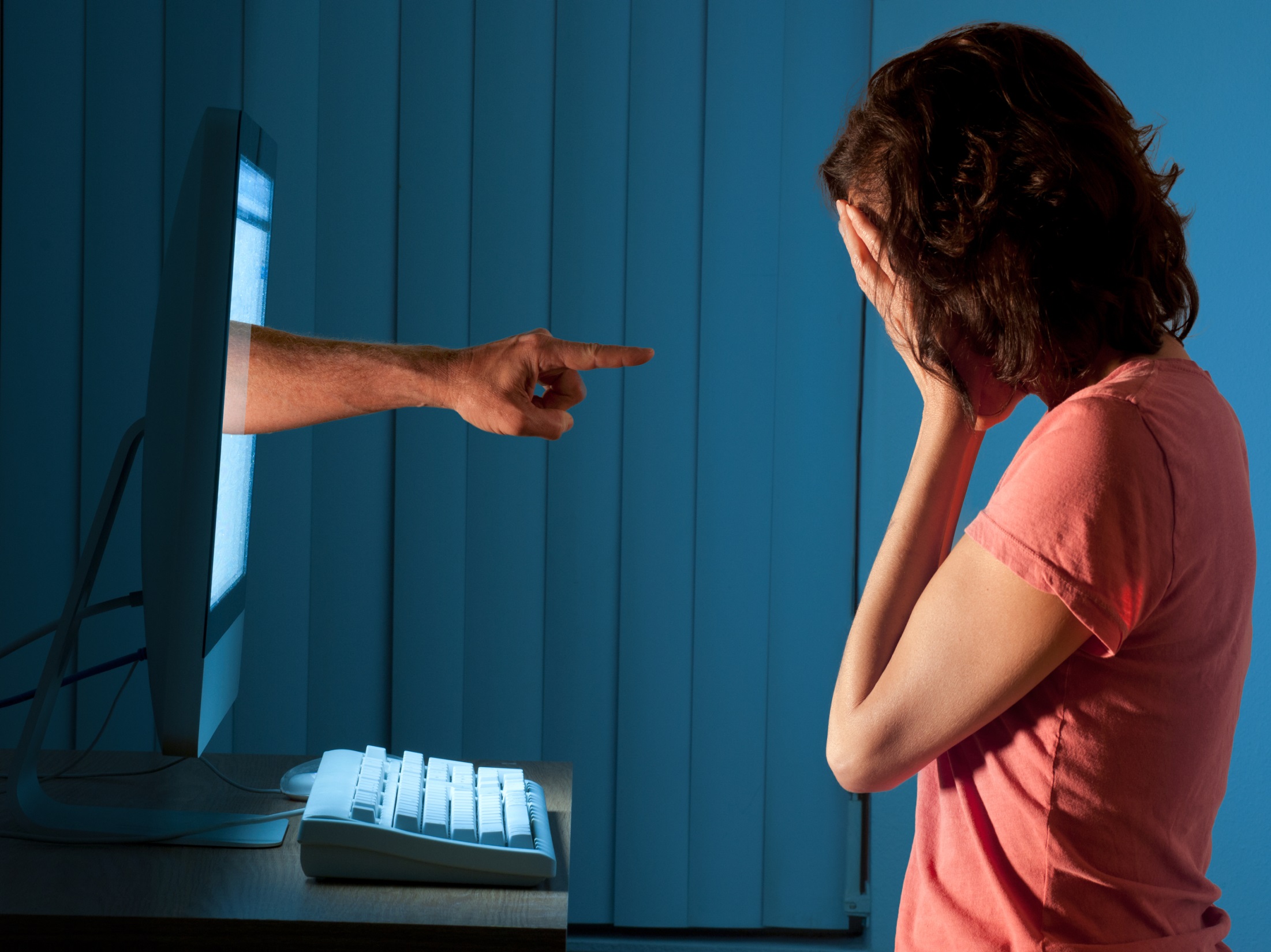 Cyberbullying
[Speaker Notes: Cyberbullying: se o crime for praticado por meio de comunicação (prática conhecida como cyberbullying), a pena será aumentada em dois terços. O cyberbullying não estava previsto na proposta original e foi incluído pelo relator. Se a vítima for deficiente físico ou mental, menor de 12 anos, ou se o crime ocorrer explicitando preconceito de raça, etnia, cor, religião, procedência, gênero, idade, orientação sexual ou aparência física, a pena será aplicada em dobro.]
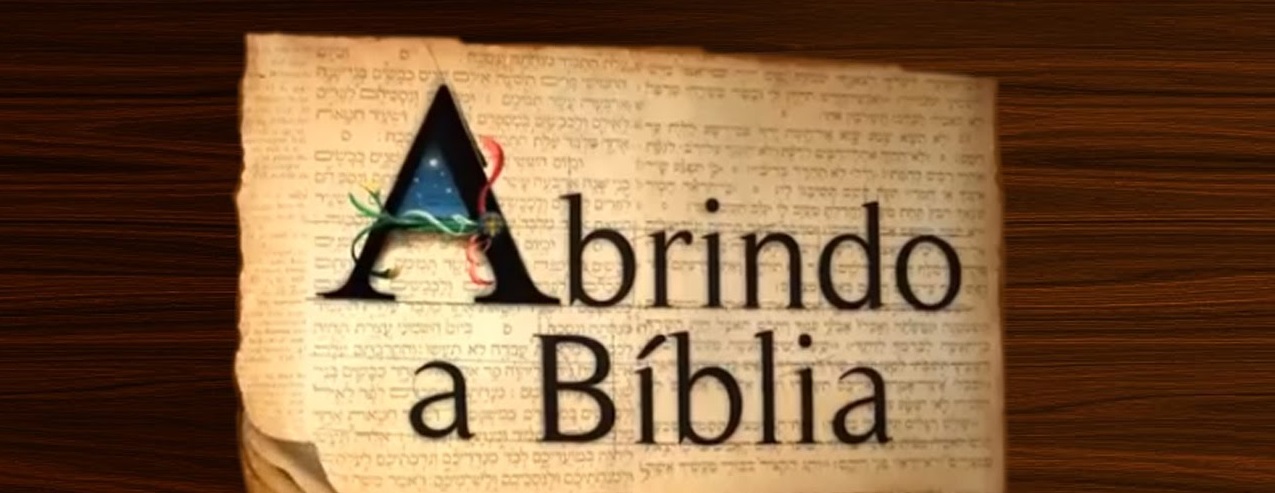 [Speaker Notes: Na Bíblia, o termo bullying não aparece, mas a palavra de Deus é clara ao falar sobre agressão, difamação e ameaças, que são considerados tipos de bullying.  Ela nos direciona às palavras de consolo para o sofredor e nos mostra que existe transformação para a vida do agressor. E mais, a Bíblia é clara quando diz: “Se alguém diz: Eu amo a Deus, e odeia a seu irmão, é mentiroso. Pois quem não ama a seu irmão, ao qual viu, como pode amar a Deus, a quem não viu? E dele temos este mandamento: que quem ama a Deus, ame também a seu irmão.” (1Jo 4.20-21.)]
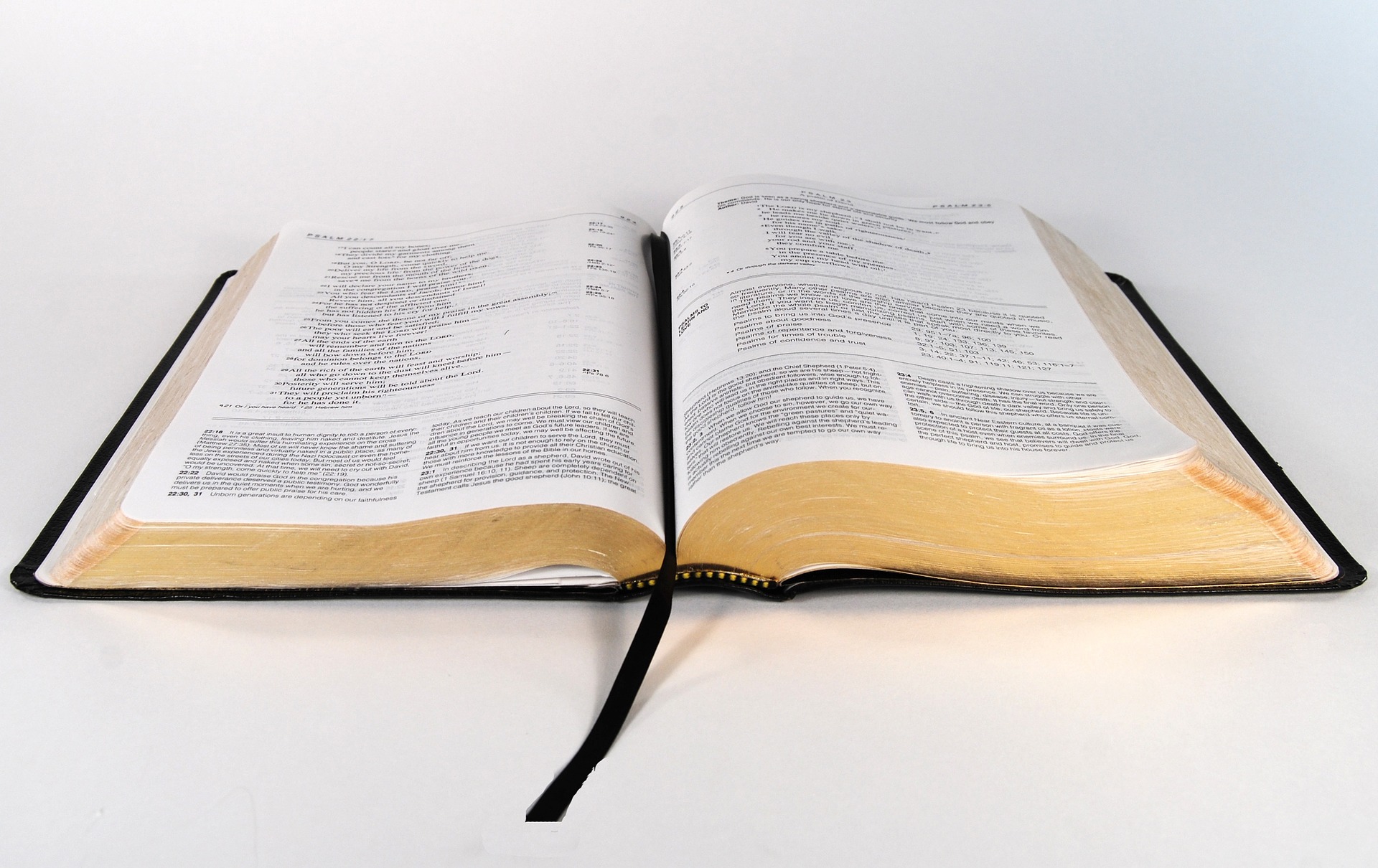 2 Coríntios 5:10 Pois todos devemos comparecer perante o tribunal de Cristo, para que cada um receba segundo o que tiver feito por meio do corpo, ou bem, ou mal.
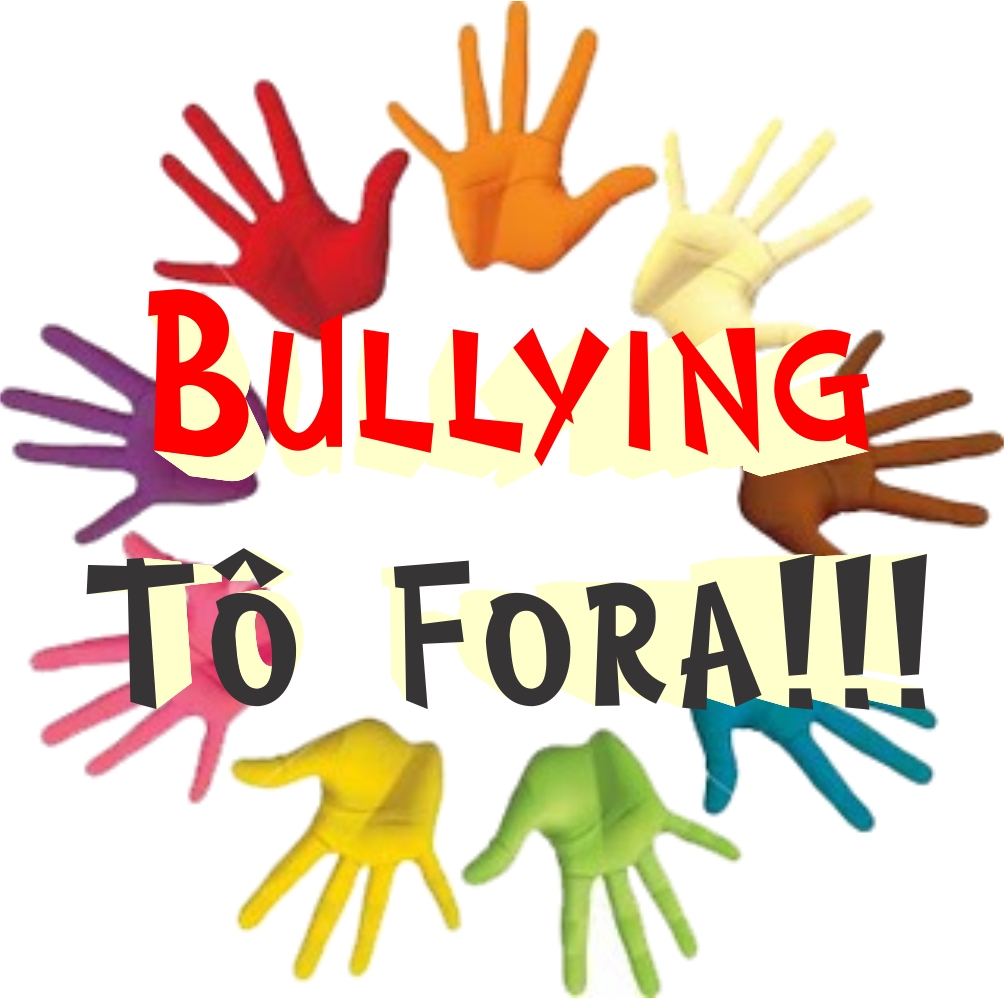